Group 9
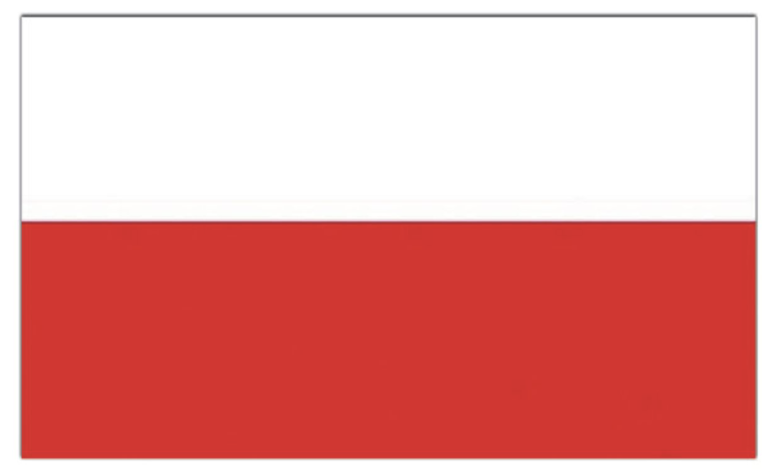 Jakub Taranek
Poland
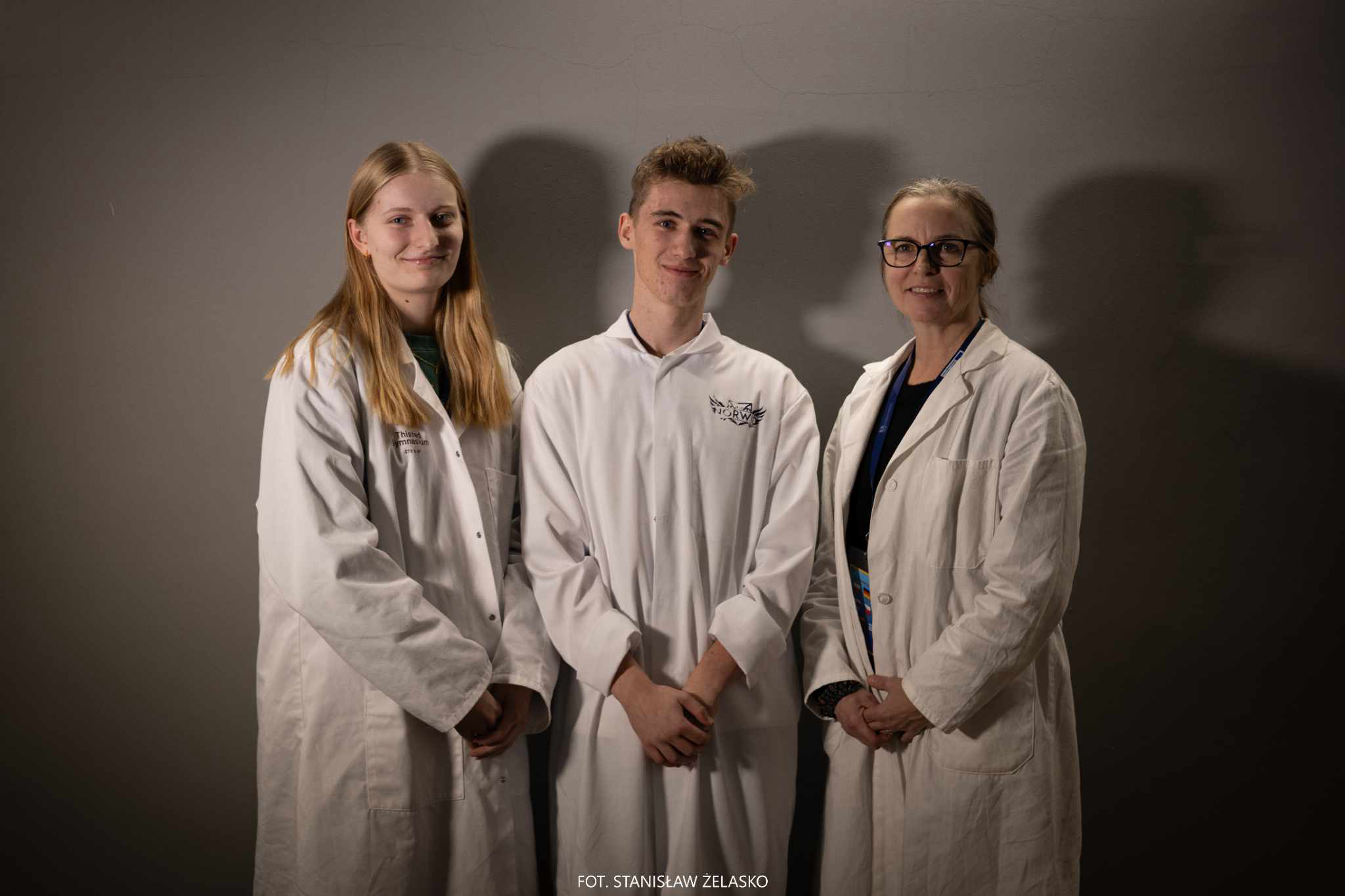 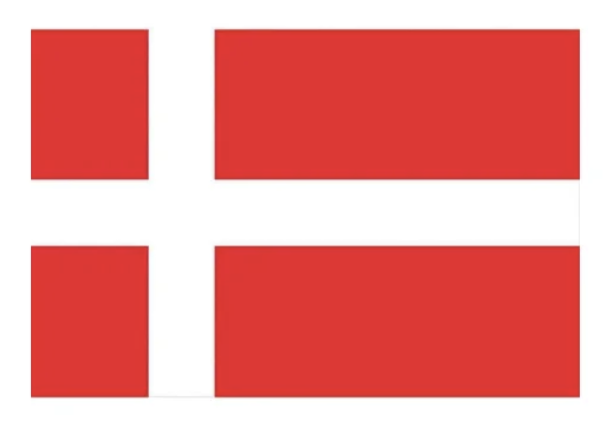 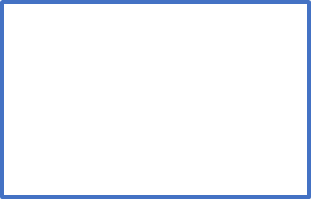 Sofie J. Aagaard
Denmark
Flag
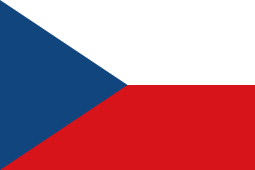 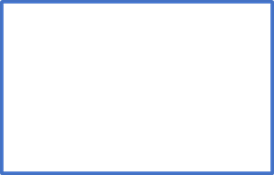 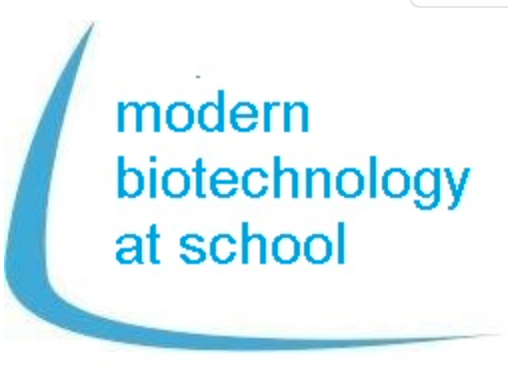 Result of 1. experiment - Starch Metabolism
A4 has no smiley.B4 has a smiley.

A4 no smiley appear, cannot metabolise starch.B4 smiley appear, can metabolise starch.

A4 is E. coli, B4 is Bacillus subtilis.
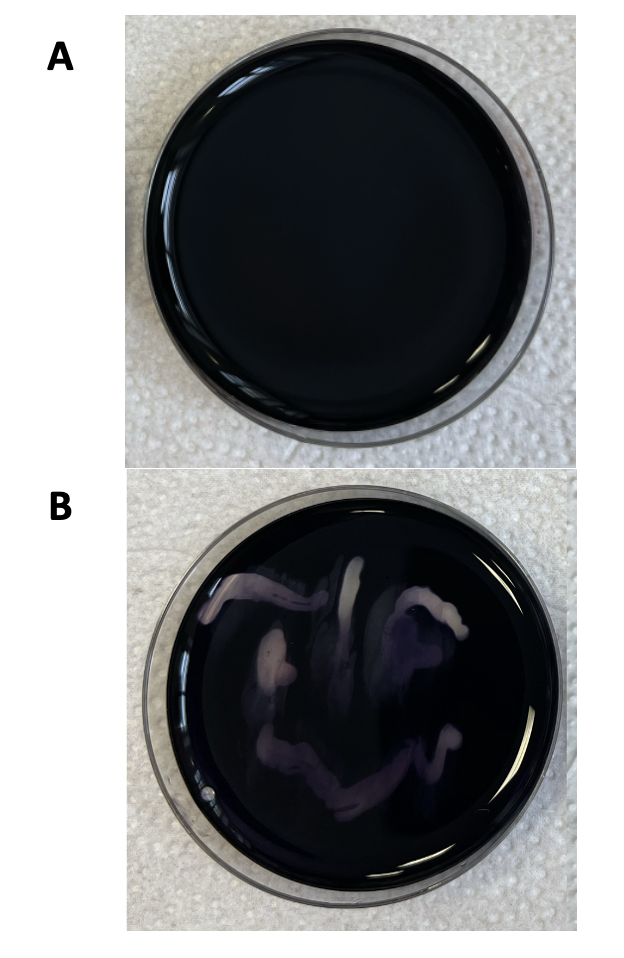 A4
Observation:


Results:



Conclusion:
B4
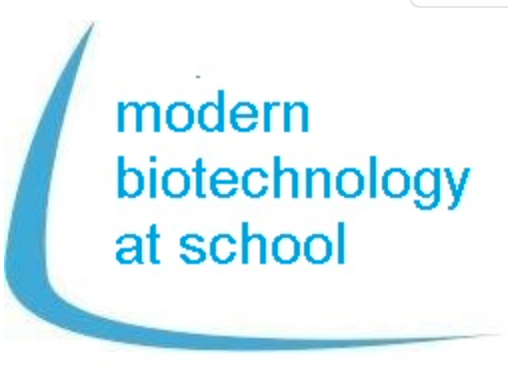 Result of 2. experiment – Oxygen Need
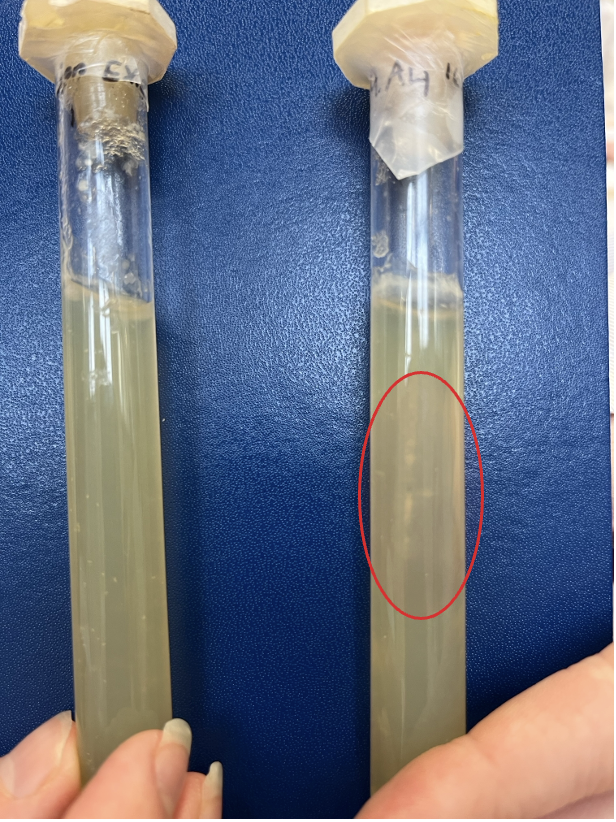 B4
In tube A4, bacteria top and insideIn tube B4, bacteria only top.
Tube A4, top and inside, Facultative anaerobe.Tube B4, only top, aerobe.
A4 is E. coli, B4 is Bacillus subtilis.
Observation:



Results:




Conclusion:
A4
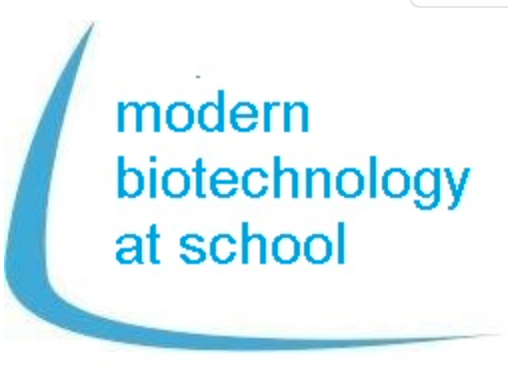 Result of 3. experiment – Gram Quick Test
A4 liquid: Thick, with strings of DNA.B4 liquid: Thin, no strings, potassium hydroxide.

A4 is gram negative, thin cell wall.B4 is gram positive, thick cell wall.

A4 is E. coli, B4 is Bacillus subtilis.
Observation:





Results:



Conclusion:
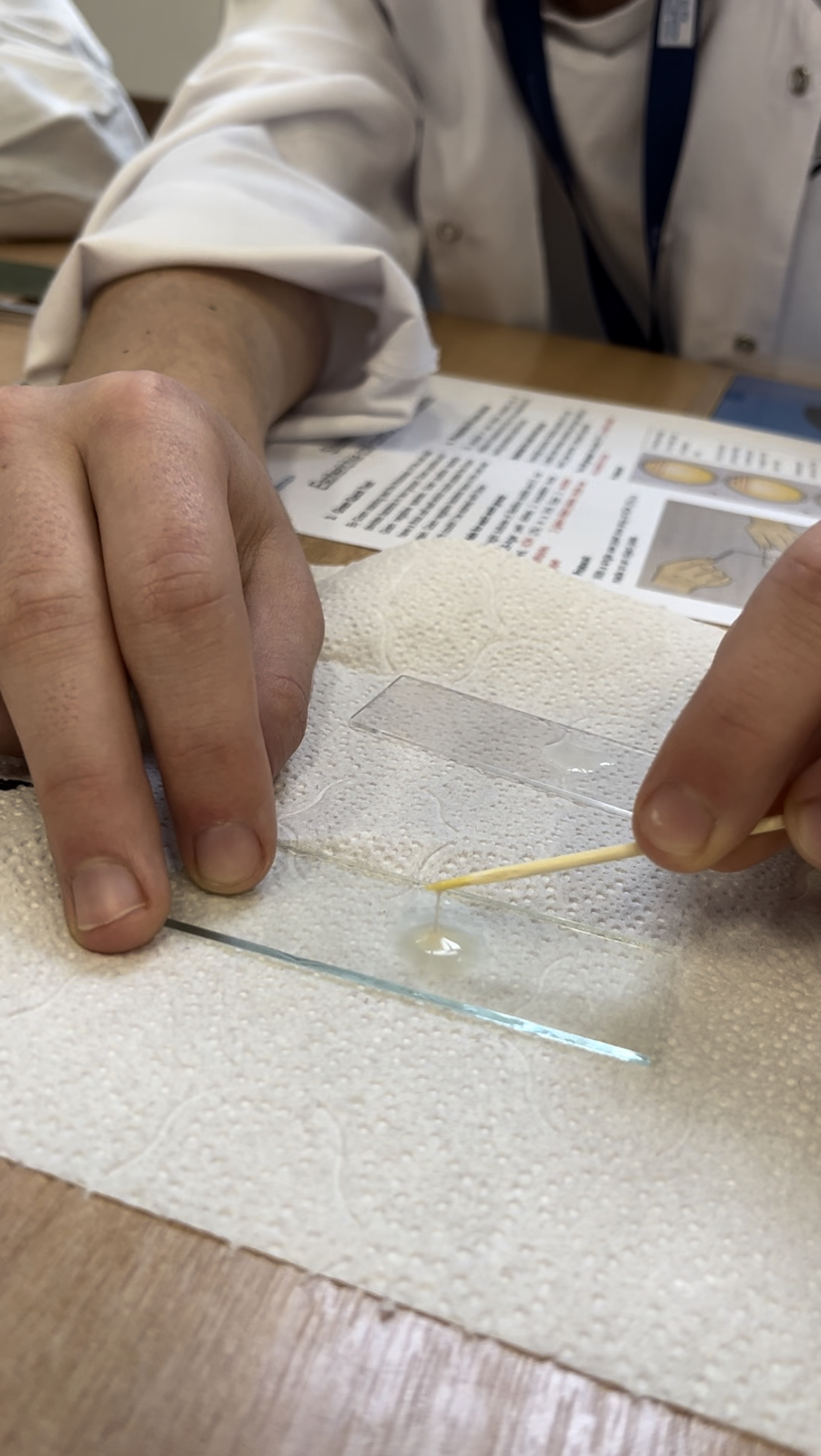 A4
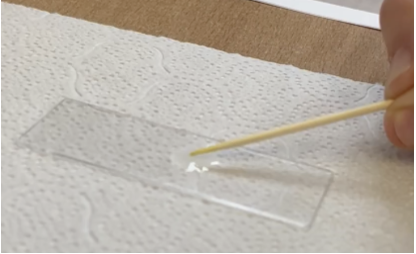 B4
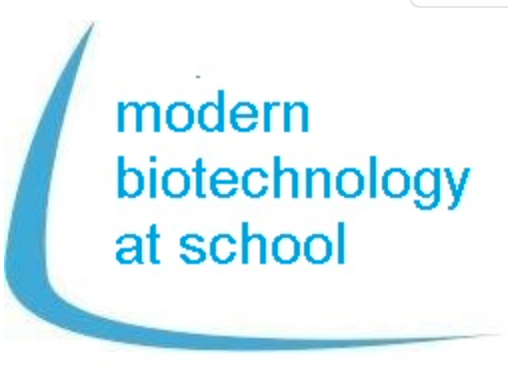 Result of 4. experiment – Production of Pure Culture
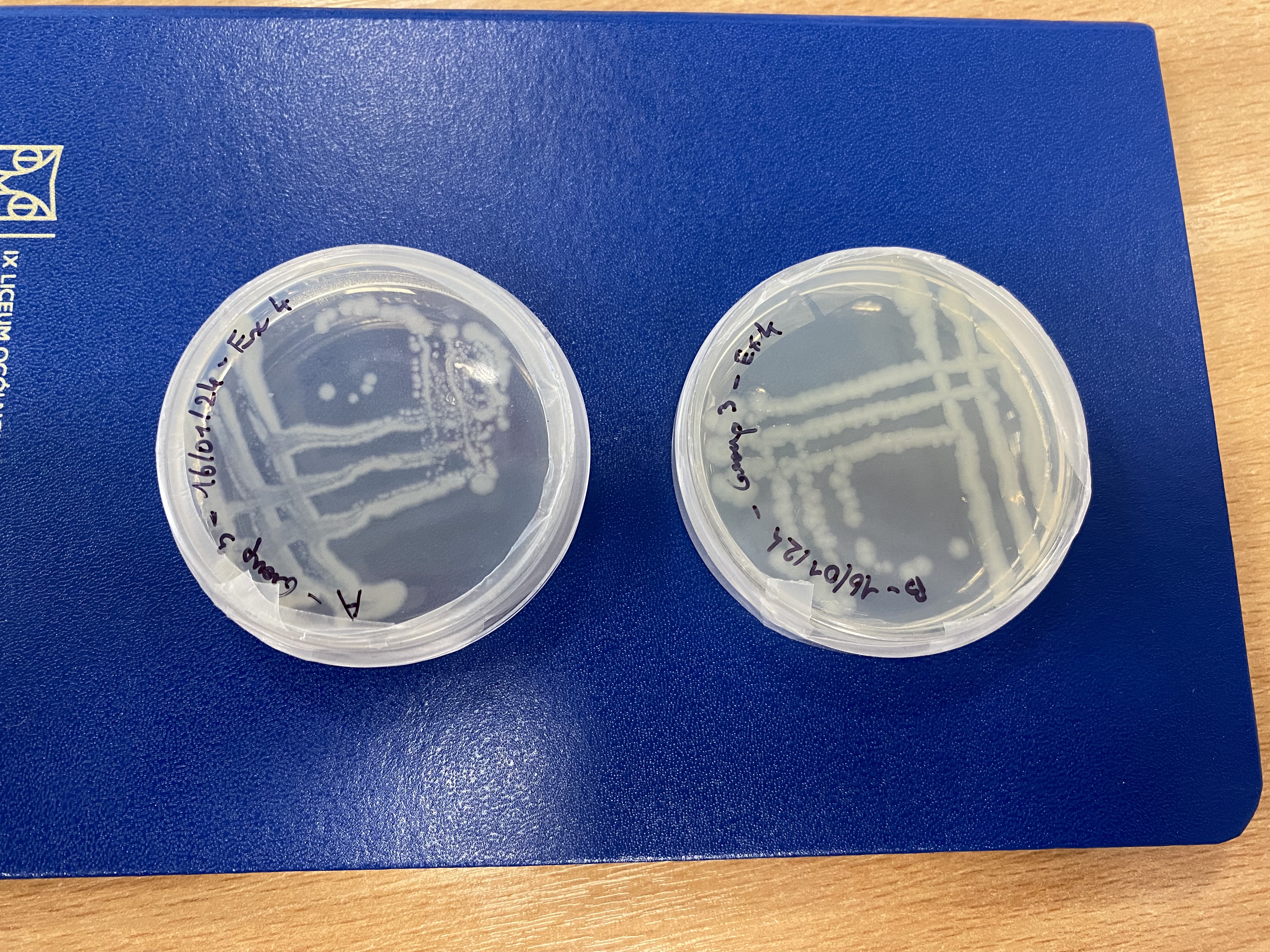 Pure colonies, last line.

Largest amount of bacteria in the first lines.Smallest amount of bacteria in the last line (snake/wave)
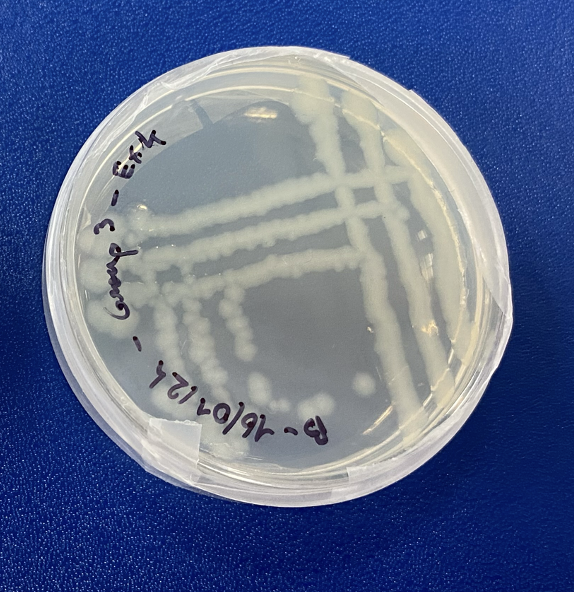 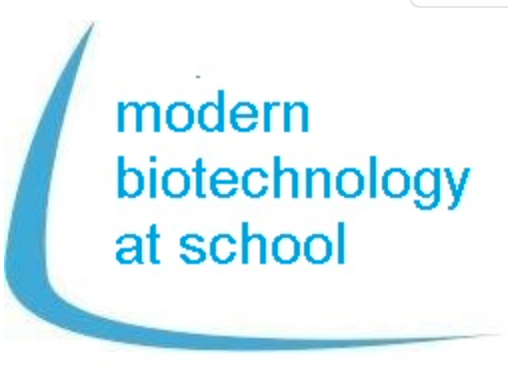 Conclusion
A4
Cannot metabolise starch
Facultative anaerobe
Gram negative
      E. coli

B4
Can metabolise starch
Aerobe
Gram positive
     Bacillus subtilis.